«Илиада русских» Вступительный урокпо роману – эпопееЛ. Н. Толстого «Война и мир»
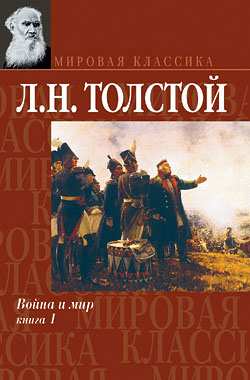 учитель МБОУ СОШ №7 Нижнего Новгорода
Воротникова О. Г.
Движение мысли Толстого вспять
1805 г.
1856 г.
Организация романного времени
нелюбовь автора к «сочинению»
семейные предания
узнанная жизнь других людей
жизнь самого автора
«везде, где в моем романе говорят и действуют исторические лица, я не выдумывал, а пользовался материалами»
Л. Н. Толстой
Значение слова «мир»в названии романа
Значение слова «война»в названии романа
Особенности композиции романа
Проблемы романа
человек в историческом потоке
семейная и общественная – чаще всего военная или государственная – жизнь человека
«мысль народная» и «наполеоновская идея»
роль личности в истории
«роевая жизнь», «настоящая жизнь», «чтобы жить честно...» – разные ракурсы концепции жизни
нравственные искания героев как их перманентное состояние
естественные и фальшивые начала в чувствах, мыслях, поступках героев
необходимость «сопряжения», единения всех сторон жизни как недосягаемый идеал ее
Художественный принцип романа – сопряжение «генерализации» и «мелочности»
Духовное содержание «мысли народной»
Народно – религиозное полуязыческое полухристианское сознание, существующее на достаточном отдалении от официальной церковности
Эпическая панорама романа
Потоки мыслей сопрягаются друг с другом, сходятся и расходятся, взаимопроникают, создавая художественное целое, эпическую п
анораму романа
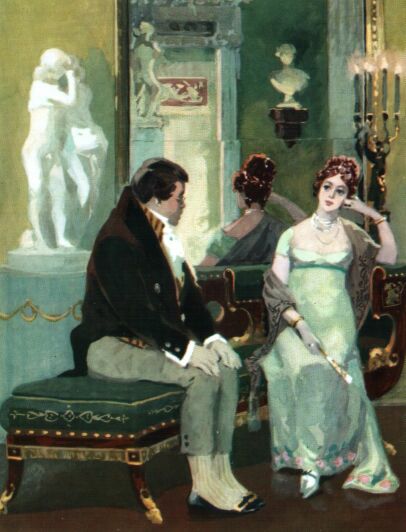 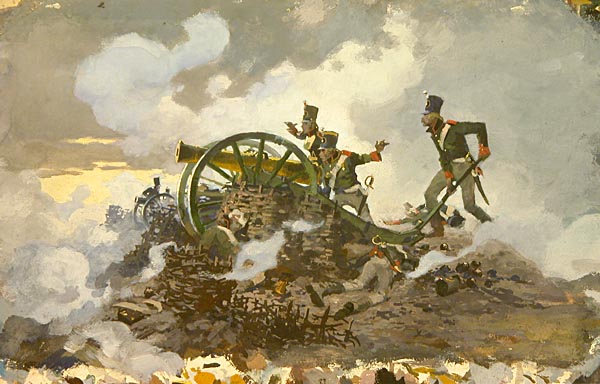 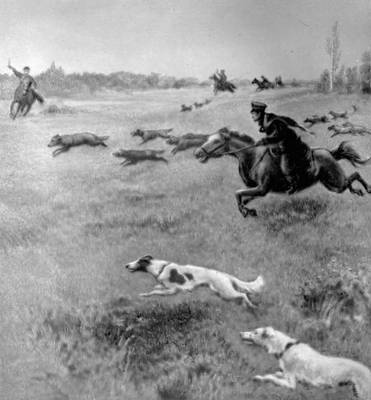 Жанровые особенности романа – эпопеи
рисует эпоху развития жизни в существенный для национальной истории период
частная жизнь людей сопряжена с жизнью общей, как народно – национальной, так и исторической
характеры героев проникнуты нравственными началами или противостоят им
охватывает жизнь нескольких поколений
свойственны внутренняя и внешняя эпическая широта, вплоть до «широты», объемности метафор, сравнений, синтаксических построений
Главное слово романа – «сопрягать»
«В романе «Война и мир»я любил мысль народную вследствие войны 1812 года»Л. Н. Толстой
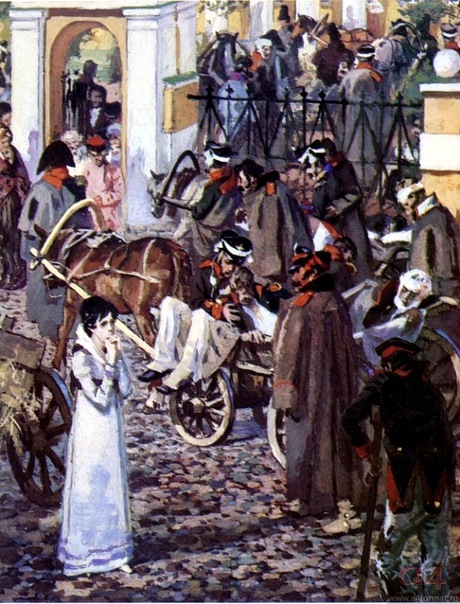 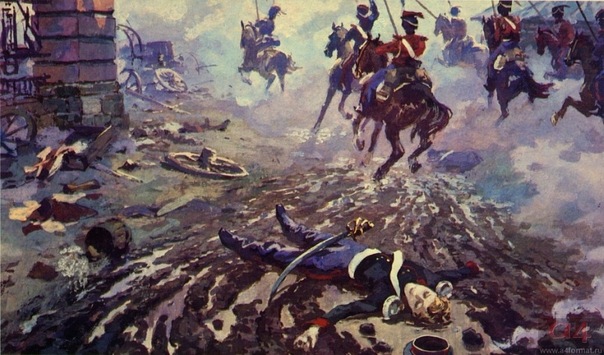 Домашнее задание:
Перечитать эпизоды «В салонеА. П. Шерер», «В доме Ростовых».
Сделать их сравнительный анализ.